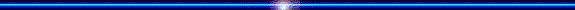 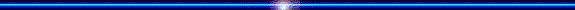 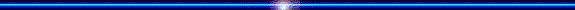 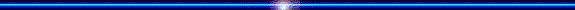 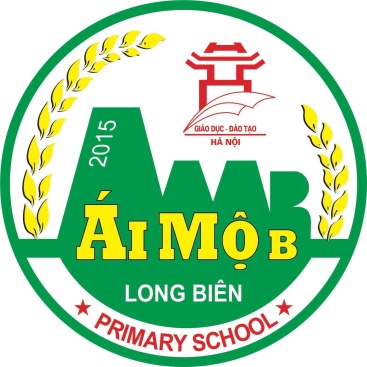 PHÒNG GIÁO DỤC VÀ ĐÀO TẠO QUẬN LONG BIÊN
TRƯỜNG TIỂU HỌC ÁI MỘ B
MÔN: TIẾNG VIỆT
PHÂN MÔN : LUYỆN TẬP
LỚP 2
Bài: Từ chỉ sự vật, hoạt động. Câu nêu hoạt động.
1. Dựa vào tranh, tìm từ ngữ:
a. Chỉ sự vật
b. Chỉ hoạt động
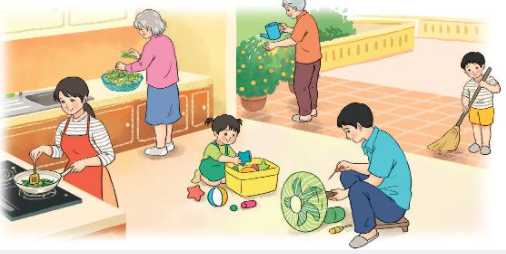 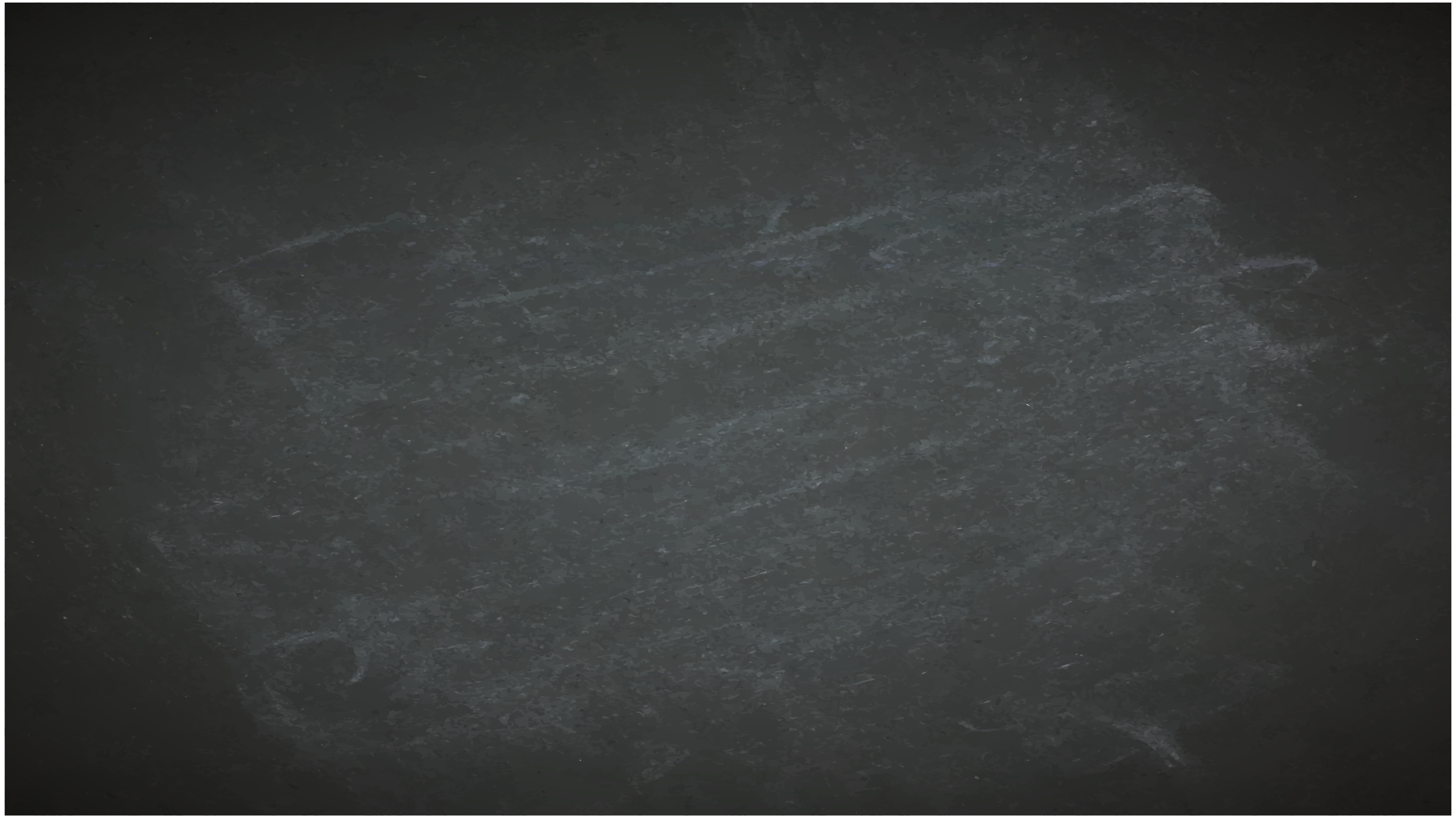 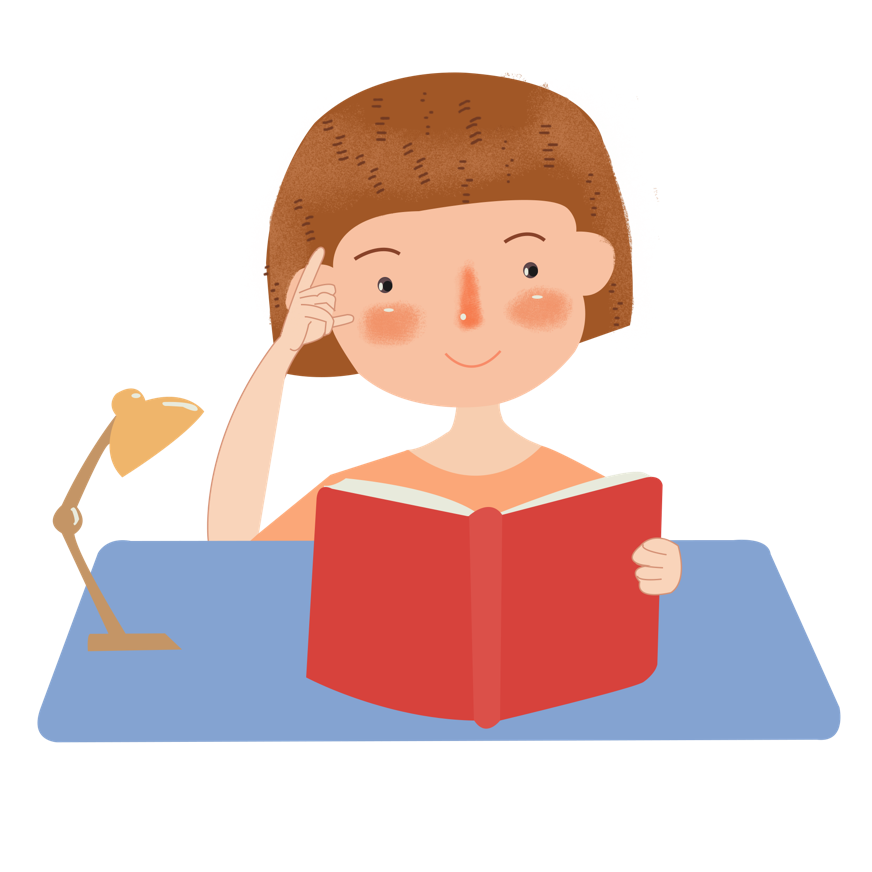 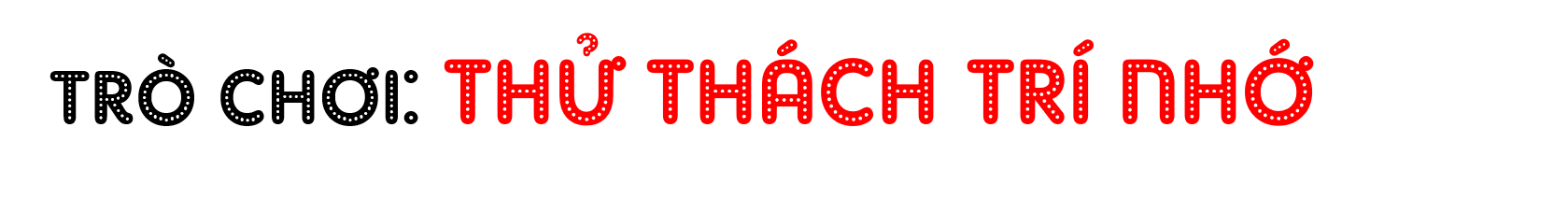 Luật chơi: Chọn 2 đội chơi, mỗi đội có 5 thành viên có nhiệm vụ tìm tất cả các từ chỉ sự vật và hoạt động. Sau đó lần lượt ghi thật nhanh tên từ đó lên bảng. Hết 3’ đội nào ghi được nhiều từ đúng hơn là đội chiến thắng.
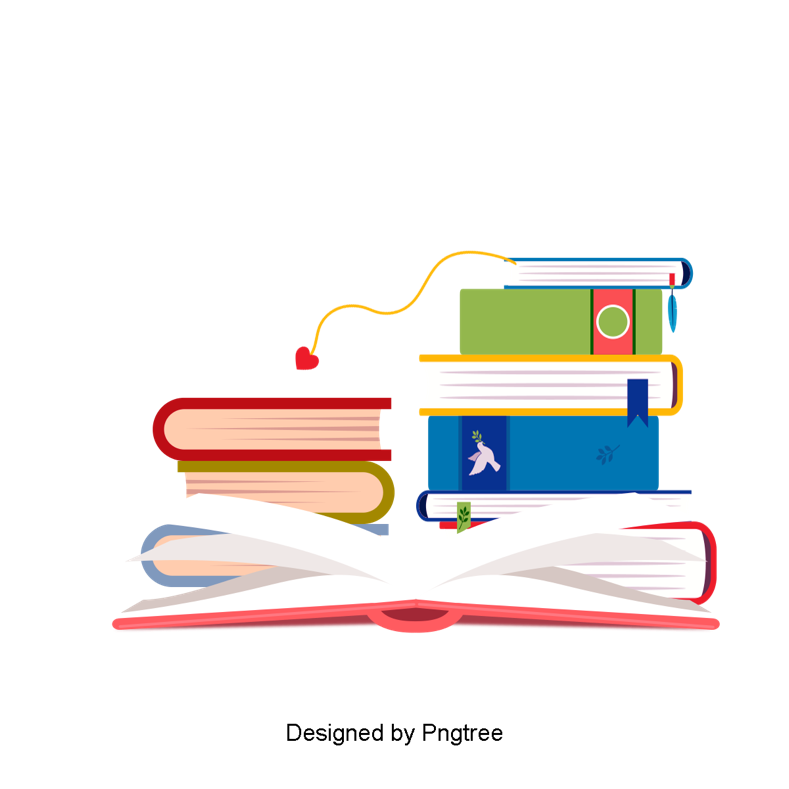 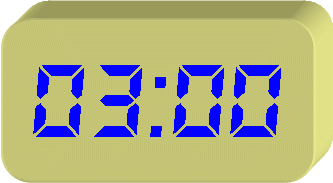 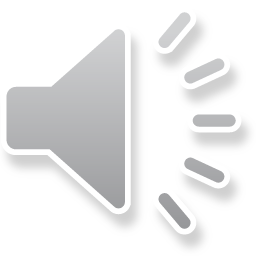 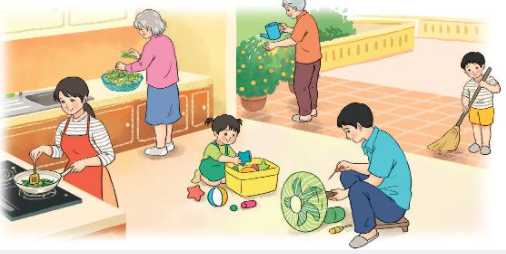 Kiểm tra đáp án
a. Chỉ sự vật
b. Chỉ hoạt động
: bếp, nhà, sân, vườn, quạt, chổi,…
: tưới cây, nhặt rau, sửa quạt,…
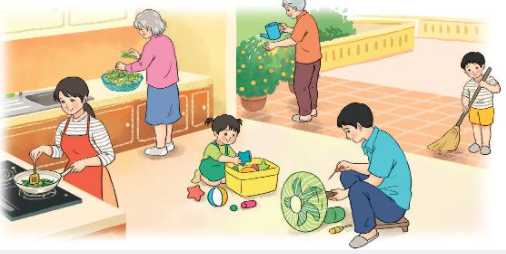 2. Tìm 3 từ ngữ chỉ hoạt động trong đoạn thơ dưới đây:
Mẹ may chiếc áo mới
Lại thêu một bông hoa
Anh cu Phương rất khoái
Khen: Mẹ giỏi hơn ba.
Khi ô tô hỏng máy
Mẹ chẳng sửa được cho
Ba nối dây cót lại
Xe chạy liền ro ro ……
( Đặng Hấn)
3. Quan sát tranh và trả lời câu hỏi.
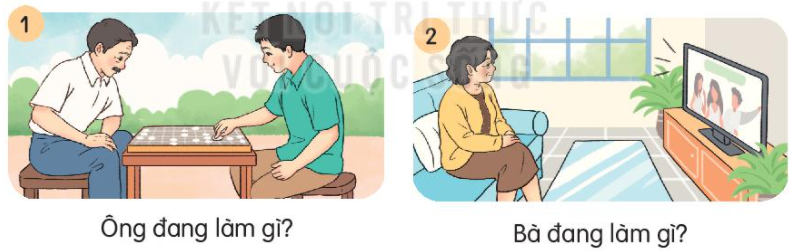 Bà đang xem ti vi.
Ông đang chơi cờ.
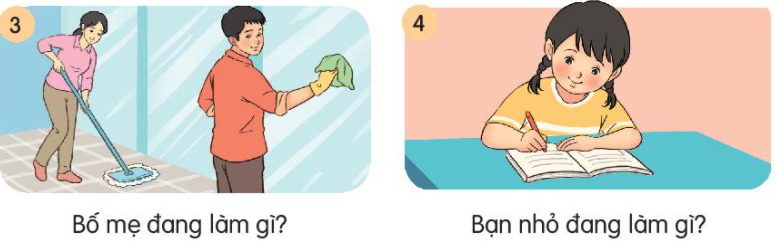 Bố mẹ đang dọn nhà.
Bạn nhỏ đang học bài
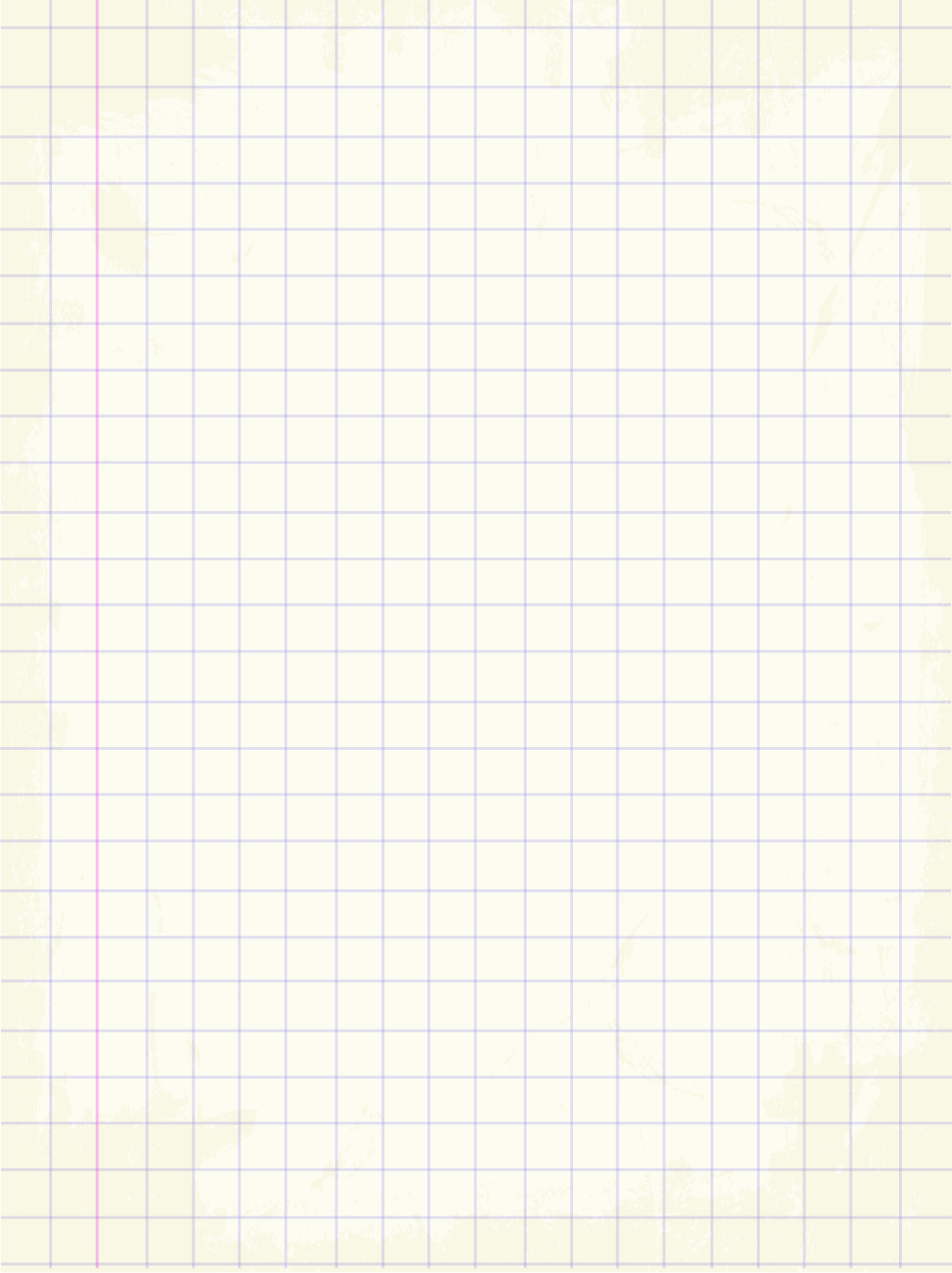 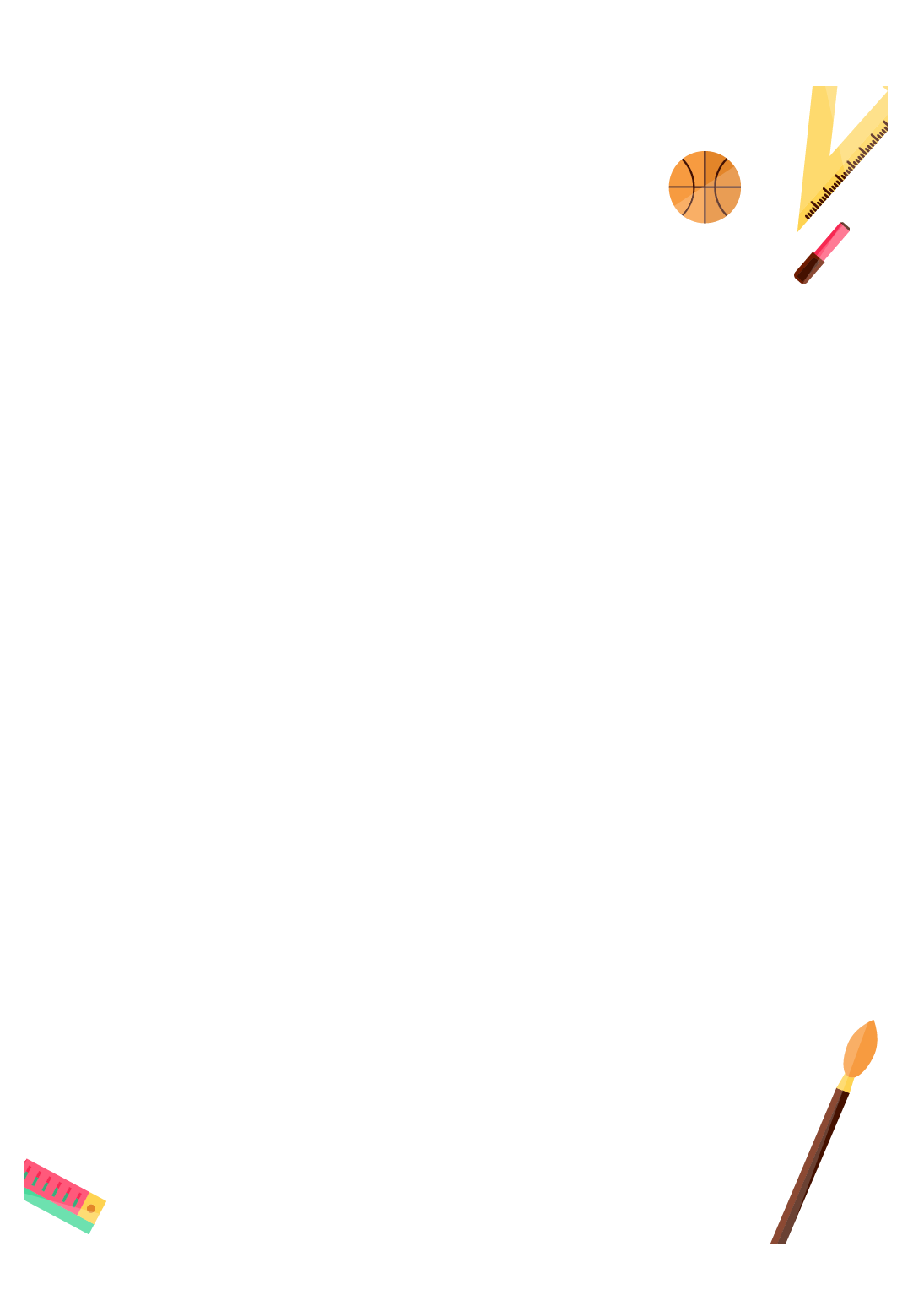 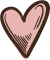 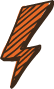 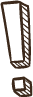 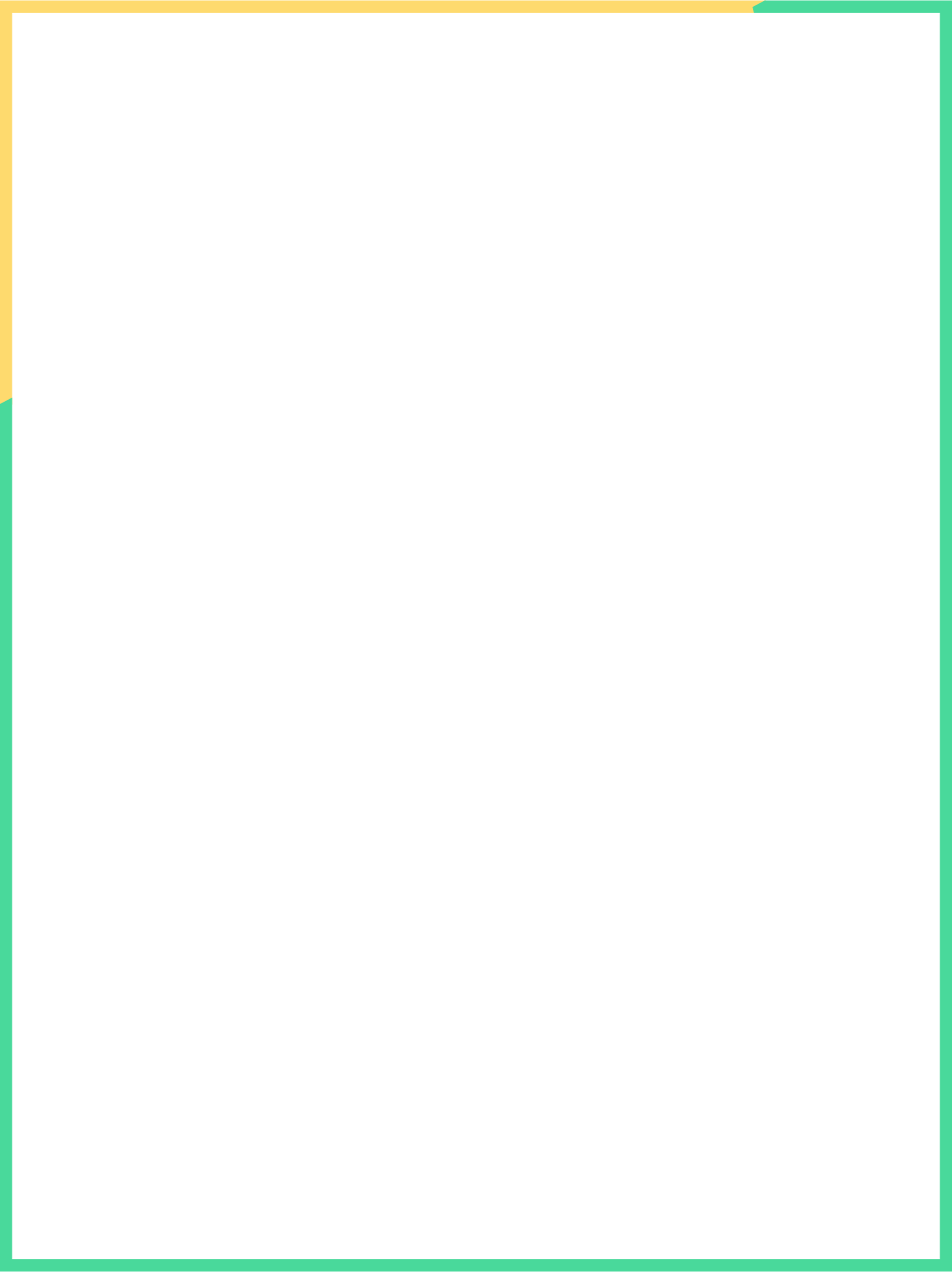 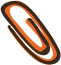 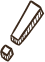 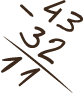 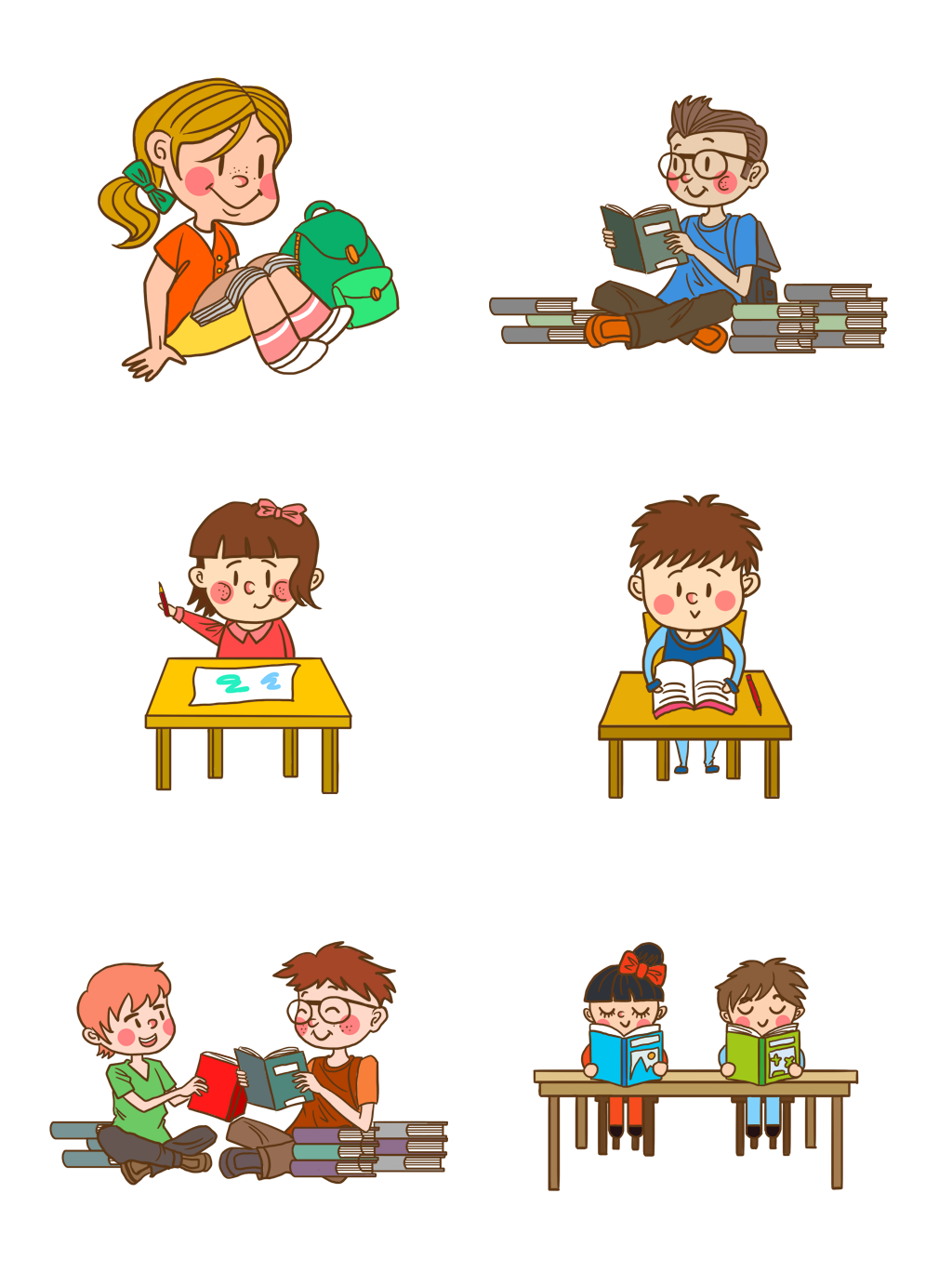 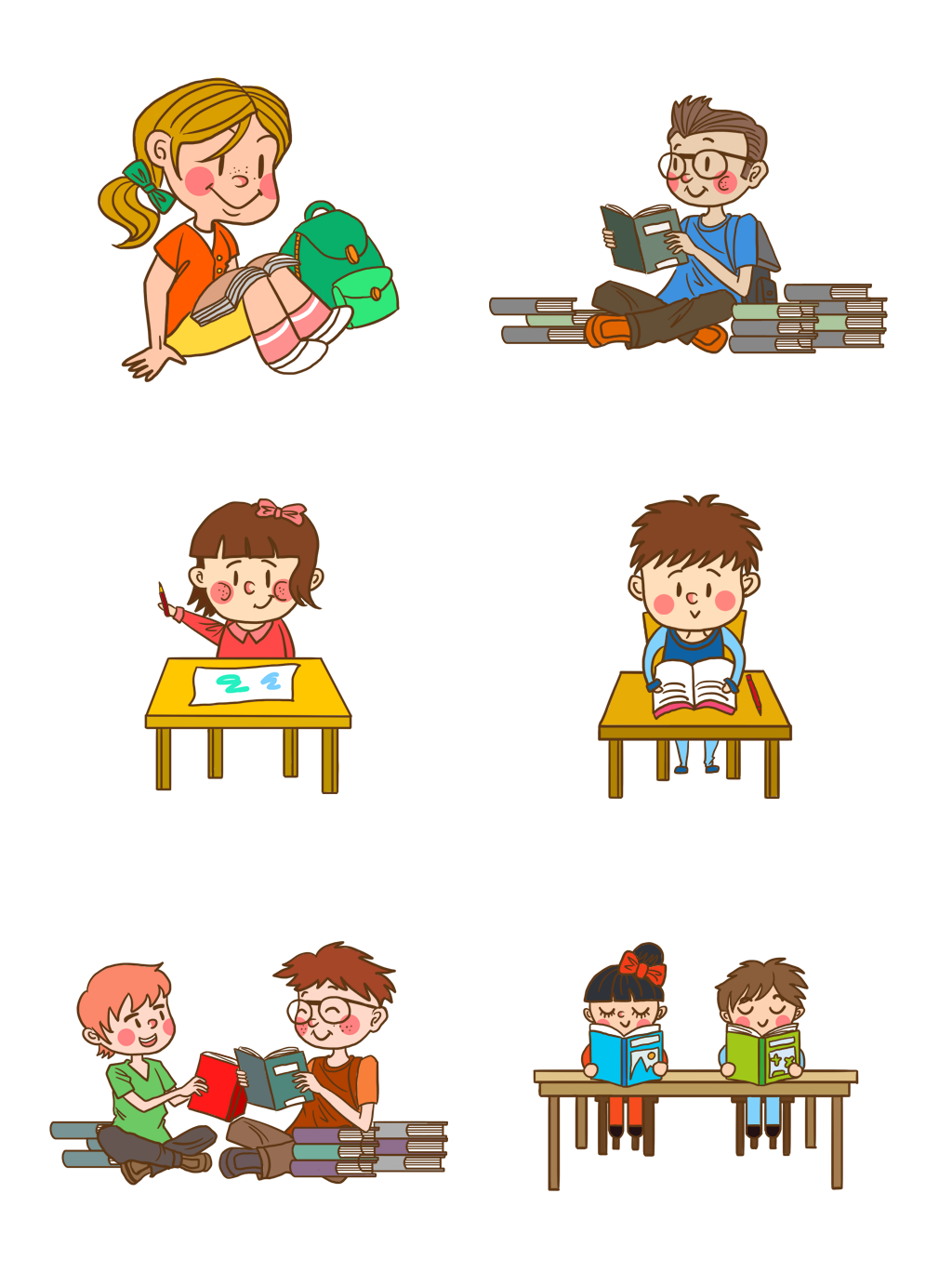 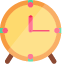 Tìm thêm những từ ngữ chỉ hoạt động
Design by: Hương Thảo – tranthao121004@gmail.com
[Speaker Notes: Bài giảng thiết kế bởi: Hương Thảo - tranthao121006@gmail.com]